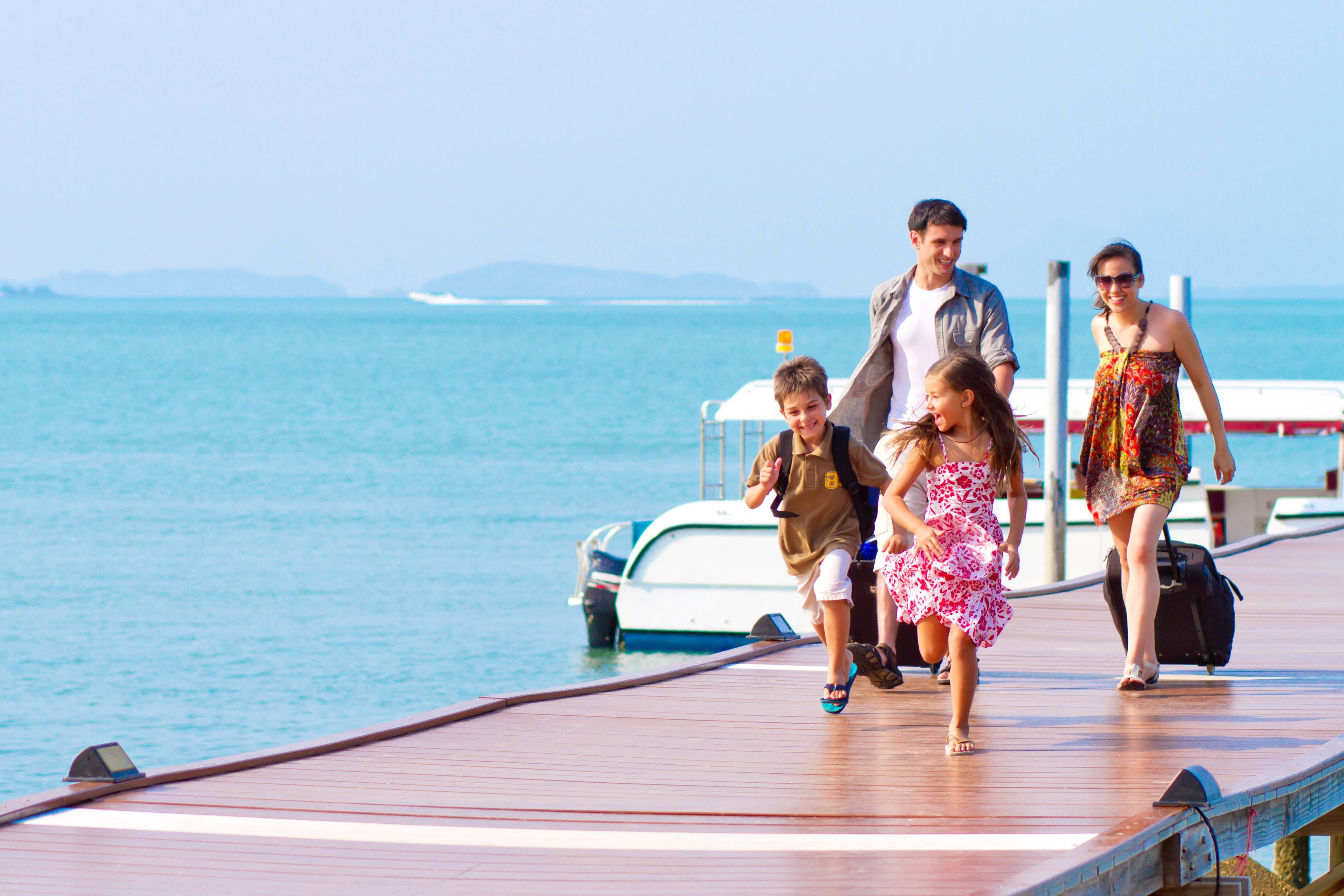 Путешествие 
всей семьей
Куда ехать, что посмотреть, а хватит ли денег??????
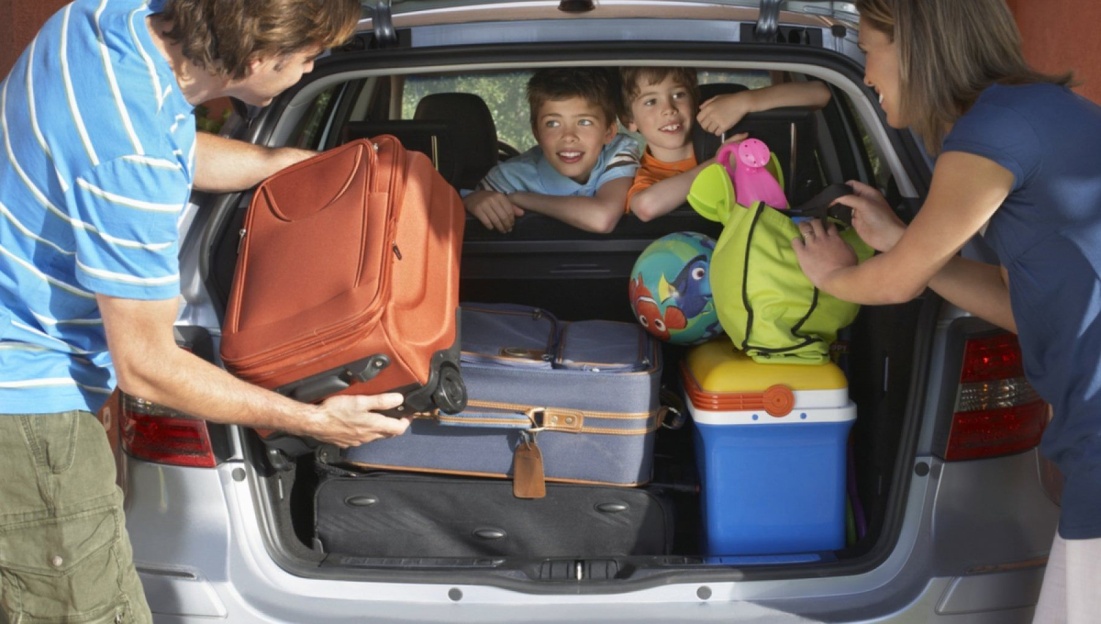 1. Идея!  Краткосрочный проект
2. Формирование команды (учащиеся, учителя: география, математика, ИКТ)
Сроки – 2 урока
Техническое и материальное оснащение (компьютер , принтер, проектор , доска с магнитами, бумага, фломастеры, ножницы и клей).
Этапы реализации проекта
Тема 
Постановка целей (что и для чего мы будем делать? Предполагаемый результат)
Выработка плана действий (как и с помощью чего можно это сделать?) 
Разработка критериев (как и что оцениваем по итогам реализации проекта)
Реализация проекта (работа по плану и оформление)
Презентация
Подведение итогов (оценка и самооценка)
Критерии оценивания
Формулирует ясно и четко цель своей работы, проекта (0, 1, 2 балла)
Предлагает способ действия для решения проблемы (0, 1, 2 балла)
Оформление  проекта (0, 1, 2 балла)
Использование дополнительной литературы (0, 1, 2 балла)
Различные способы представления информации (0, 1, 2 балла)
Презентация - культура выступления, доступность сообщения (0, 1, 2 балла)
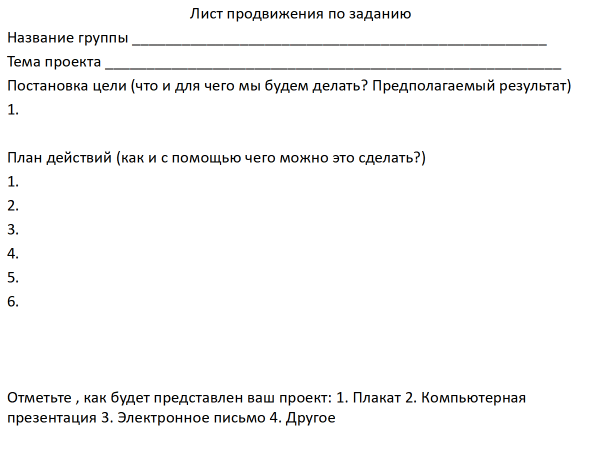 Презентация проекта (с учетом критериев)0 – полностью не выполнено1 – выполнено частично (с отдельными замечаниями)2 – выполнено полностью (без замечаний)
Оценка и самооценка
Примеры того, что я предложил в ходе планирования при решении проектной задачи
_______________________________________________________________
Примеры моих идей, которые помогли выполнению заданий
_______________________________________________________________
Примеры того, что я делал в ходе выполнения проектной задачи
_____________________________________________________________ 
Оцени свой вклад в проект  по 10 бальной шкале (обведи цифру)
1 2 3 4 5 6 7 8 9 10
Что было труднее всего во время работы над проектной задачей
_______________________________________________________________
Что бы ты изменил, поправил, улучшил в дальнейшем?
_____________________________________________________________
Кто больше всего помог тебе при работе над решение проектной задачи и чем.
_____________________________________________________________